CMSC 426Principles of Computer Security
Malware Categories
Last Class We Covered
Malware

Threat actors
APT groups and others

Attribution

Threat actor examples
Any Questions from Last Time?
Today’s Topics
Types of malware

Well-known malware families
Gratuitous examples of malware
Categorizations
Malware is categorized based on
How it spreads/persists
What it does
What kinds of systems it targets

A single piece of malware can belong to more than one category
Classifications are fuzzy and overlap
These are just general guidelines, not a taxonomy
How Malware Spreads
Worm
Standalone program
Replicates itself and spreads automatically
Attempt to infect as many computers as possible

Normally spread via a network
Consumes bandwidth; dangerous even if “harmless”

Usually exploits a vulnerability to do so
Or captured authorization credentials
Worm Example: Conficker
Exploits the MS08-067 vulnerability (an overflow vulnerability!)
Vulnerability was patched before the worm came out

Still propagating a decade later
Mostly on unpatched legacy systems

Estimated 9 to 15 million computers infected since 2008
The authors of the worm still have not been identified
Worm Example: Morris Worm
Released by grad student Robert Morris in November 1988
Claimed it was meant to gauge the size of the Internet
Debate over his true intentions

Infected about 10% of computers connected to the Internet in 1988
Spreading mechanism lead itto re-infect machines, withslowed or crashed them
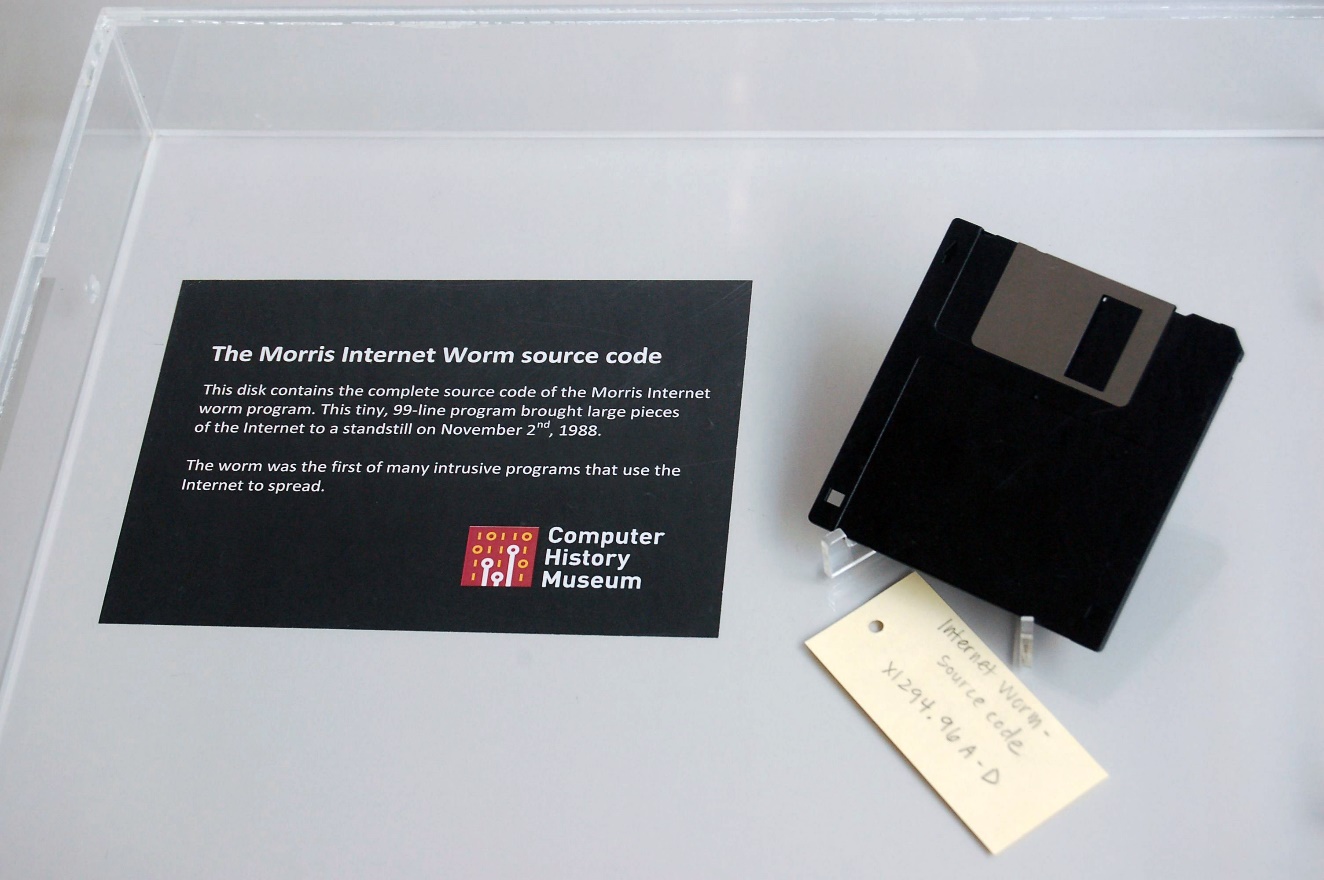 Worm Example: Morris Worm (cont)
Once it was on a system, it obtained a list of all known hosts that would allow entry from the current host
Then tried to gain access to each one, by either
Attempting to log on as a legitimate user, using a simplified brute force method of password cracking
Exploit a bug in the finger protocol
Exploit the debug option of the mail receiving program

Infected systems would respond they were infected
1 out of 7 times, the worm would propagate regardless
File Infector
Also commonly called a virus
(But not everything is a virus!  Watch your language!)

Inserts its own code into executable files to persist and spread
Code is now “infected code”
When the infected executable is run, the virus also executes

Virus is spread when the infected executable is copied onto another system or otherwise spread
Trojan (or Trojan Horse)
Malicious program that appears to have a useful function

Often spread by social engineering
Executing email attachments
Clicking on advertisements

Payloads can be a variety of things, including backdoors, ransomware, etc.
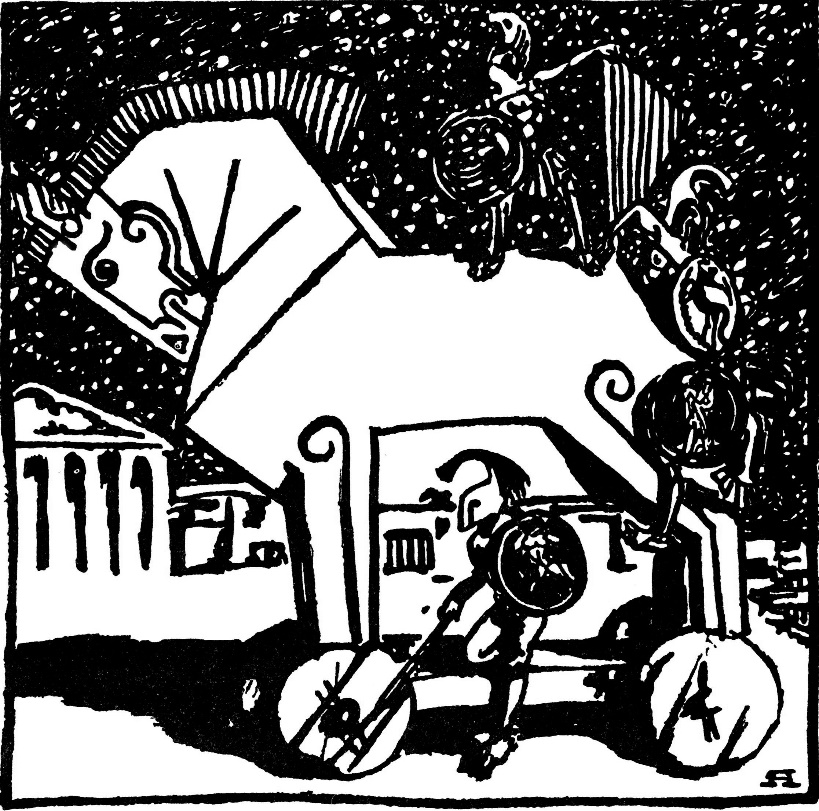 What Malware Does
Banking Trojan
Trojan that silently “listens” for banking login credentials

Most famous example:
Zeus, which triggered when certain URLs were visited, and inserted JavaScript code into a legitimate bank’s website pages
Estimate of over $100 million in losses/damages since 2007
Source code was leaked in 2011
Other malware authors used this leaked code to create dozens of variant families that are still active today
Information taken from https://www.trendmicro.com/vinfo/us/security/news/cybercrime-and-digital-threats/online-banking-trojan-brief-history-of-notable-online-banking-trojans
Ransomware
Encrypts data and demands payment to decrypt victim’s files
Often asks for payment in cryptocurrency
Cryptocurrency payments are harder to track

Causes billions of dollars in losses/damages each year

Quicker and more direct method of making money than banking Trojans
Don’t have to wait for a user to log into their account
Ransomware Example: WannaCry
Propagated and spread as a worm (not a Trojan)
Uses a leaked NSA-developed exploit to propagate
Exploit called “EternalBlue,” leaked by the Shadow Brokers
Windows released a patch in March 2017

WannaCry was released worldwide in May 2017
Caused billions of dollars in losses and damages
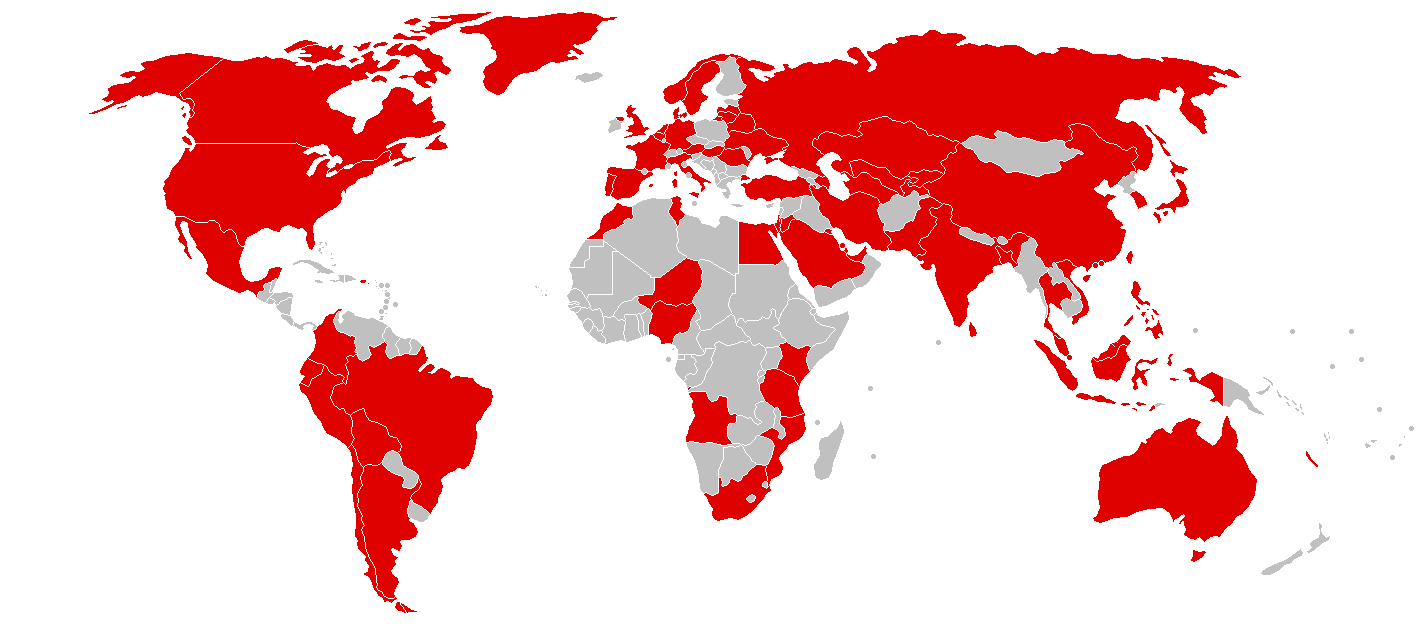 Ransomware Example: WannaCry
200,000 computers infected
$130,000 paid in ransom

Multiple sources have pointed to North Korea as the origin
Lazarus Group
(Also likely responsible for the 2014 Sony email hacks)
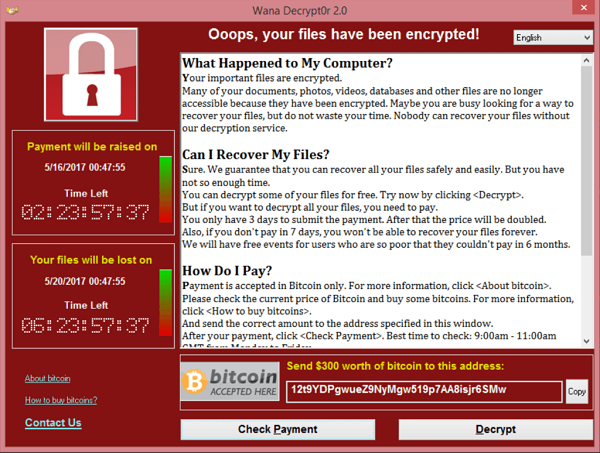 Cryptojacking (Cryptocurrency Miners)
Silently mines cryptocurrency for cybercriminals
Uses the victim’s computer without their knowledge
Only sign of infection is slow performance/lagging
Current cybercriminal favorite as of late 2017
Much stealthier and does not require the victim to do anything

January 2018, ads on YouTube containing JavaScript were being used to mine the Monero cryptocurrency
Information taken from https://arstechnica.com/information-technology/2018/01/now-even-youtube-serves-ads-with-cpu-draining-cryptocurrency-miners/
Backdoor (Trapdoor)
Secret entry point into a program
Legitimate tool for debugging and testing (“maintenance hook”)
Used to circumvent long setups or authentication procedures

Can also allow a bad actor to remotely access a computer that has been infected, and bypass the authentication
Remote Access Tool/Trojan (RAT)
“Backdoor on steroids”
Gives actor remote access to, and a high level of control over, the infected computer

Example of RAT:
Poison Ivy, which can log keystrokes, spy on the victim’s actions, steal password hashes, transfer files, etc.
Since 2008, many different APT groups have used Poison Ivy variants in their campaigns
Very popular tool, simple to use
Information from https://www.fireeye.com/content/dam/fireeye-www/global/en/current-threats/pdfs/rpt-poison-ivy.pdf
RAT Example: Poison Ivy
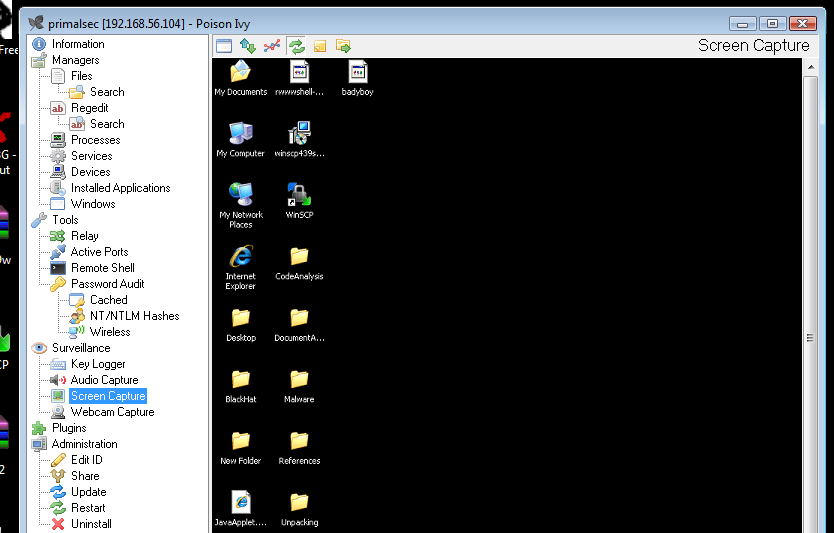 Screenshot of Poison Ivy use, showing victim’s screen within the GUI framework
Image from http://www.primalsecurity.net/poison-ivy-remote-access-tool-rat/
Botnet
Refers to a large number of computers being controlled simultaneously by a single actor
Anywhere from a few thousand to a few million

Often used to send spam emails and launch DDoS attacks

Differs from RAT, where the actor has fine control of a machine
With a botnet, the actor can give commands to many machines
Different desired outcomes, different means of achieving them
Credential Stealer
Attempt to steal the victim’s credentials

Usually done using one of these methods:
Keylogging
(Or spyware in general)
Dumping and extracting from password hashes
Rootkit
Set of programs that maintains covert access to that system
Normally with administrator (root) privileges
Actively masks its existence within the system

Two types: user mode and kernel mode
User mode runs at same level as other user applications
e.g., Intercepts calls to APIs to prevent listing its files in a directory
Kernel mode runs with the highest privileges
e.g., Adds or replaces portions of the OS itself
Wiper
Wipes the hard drive of the infected system

Recent example: NotPetya
Originally classified as a ransomware worm that spread by exploiting EternalBlue in 2017
Seemed to be a variant of the Petya ransomware
Encrypts parts of the master boot record and intentionally makes system unrecoverable, even if the ransom is paid
Now classified as a wiper/worm
Wiper Example: NotPetya
Heavily targeted computers in Ukraine, caused over $10 billion in damages
One of the costliest, if not the costliest cyberattack to date

Attributed to the Sandworm APT group, which is Russian state-sponsored
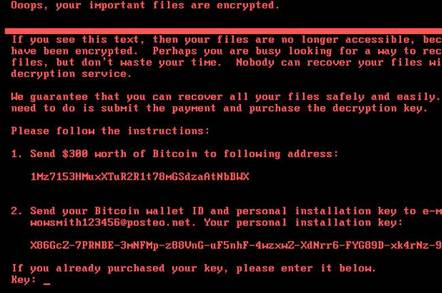 Image from https://www.theregister.co.uk/2017/06/28/petya_notpetya_ransomware/
What Systems Malware Targets
Mobile Malware
Malware that targets mobile devices

Common in 3rd-party app stores
Growing category of malware and much more prevalent in countries that do not allow access to official app stores

Antivirus programs are largely ineffective, due to the rapid evolution of mobile malware
Point-of-sale Malware
Malware that targets PoS devices like cash registers

Goal is to obtain credit card and debit card information
Often scrapes RAM of PoS devices to accomplish this
Simplest and most evasive way to obtain the data
SCADA Malware
Stands for “Supervisory Control and Data Acquisition”
SCADA systems allow high-level process supervising
Often used for industrial, infrastructure, and facility purposes
Manufacturing, power plants, refineries
Water treatment, oil pipelines, electric power distribution, etc.
Airports, buildings, ships (HVAC, access, etc.)

Obviously, malware that targets these systems can cause widespread physical damage
SCADA Malware Example: Stuxnet
SCADA worm that targeted Iran’s nuclear program in 2010
Centrifuges in nuclear plants spun too fast and tore themselves apart
Estimated to have damaged or destroyed approximately 20% of the nuclear plants in Iran
Was introduced to systems via a USB drive
Spreads by exploiting four different zero day exploits

First known malware that targets industrial systems
One of the earliest instances of causing widespread physical damage via malware
Announcements
Schedule is now up on the course website
First midterm pushed back to Tuesday, October 9th
General topics laid out for rest of semester

Assignments page also up to date
All assignments have release and due dates

Lab 1 and Paper 1 are due at midnight on Wednesday, September 26th
Image Sources
Morris worm disk (adapted from):
https://www.flickr.com/photos/intelfreepress/10483246033
Trojan horse:
https://commons.wikimedia.org/wiki/File:Trojan_Horse_by_A_Yakovlev_1911.jpg
WannaCry screenshot:
https://en.wikipedia.org/wiki/File:Wana_Decrypt0r_screenshot.png